4.DÖNEM BAV TOPLANTISI…./…./2012
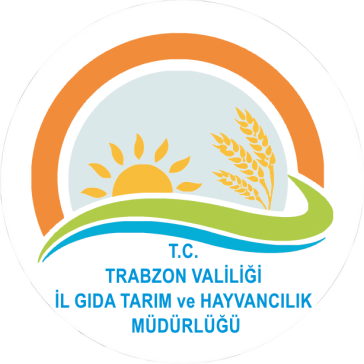 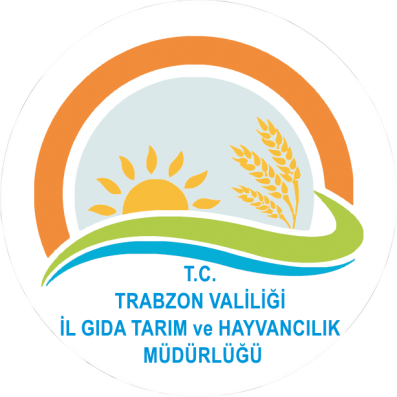 TARLA VE BAHCE BİTKİLER
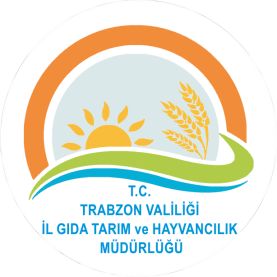 Buraya sunum başlığı yazılacak
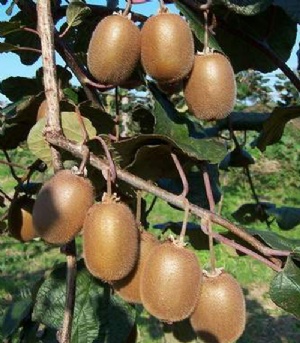 Metin kısmı buraya yazılacak
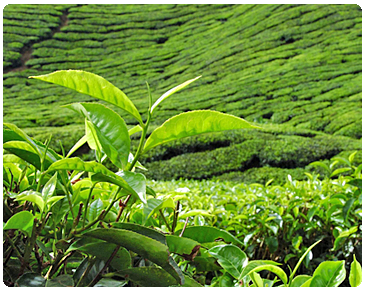 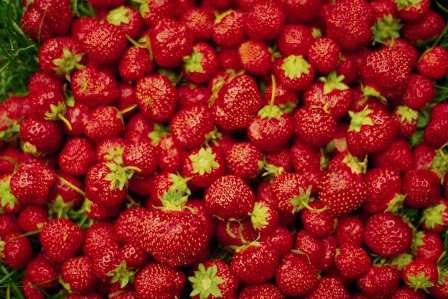 TEŞEKKÜRLER
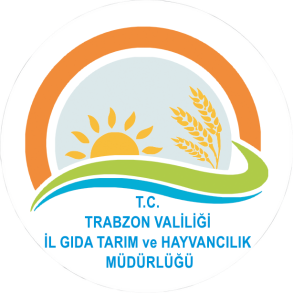